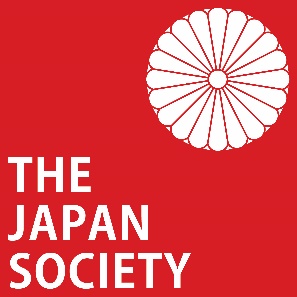 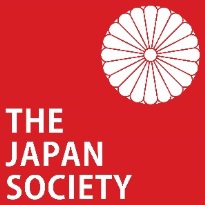 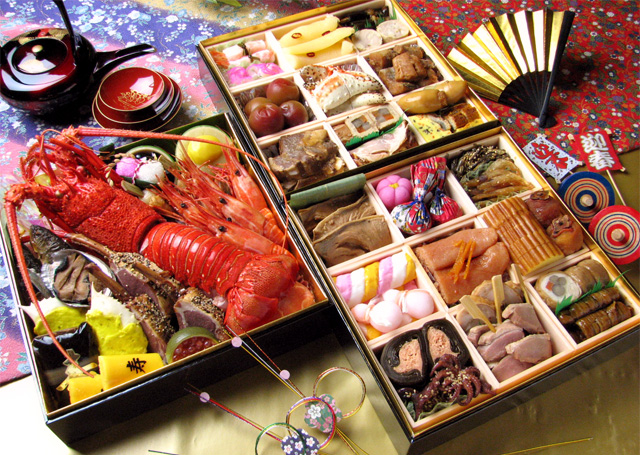 Japanese
New Year
Title Image: https://commons.wikimedia.org/wiki/File:Oseti.jpg (no changes)
1
[Speaker Notes: Ask the students what they can see in the picture.
What do they think this might be?]
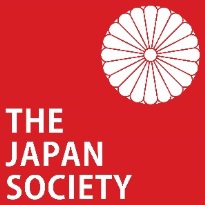 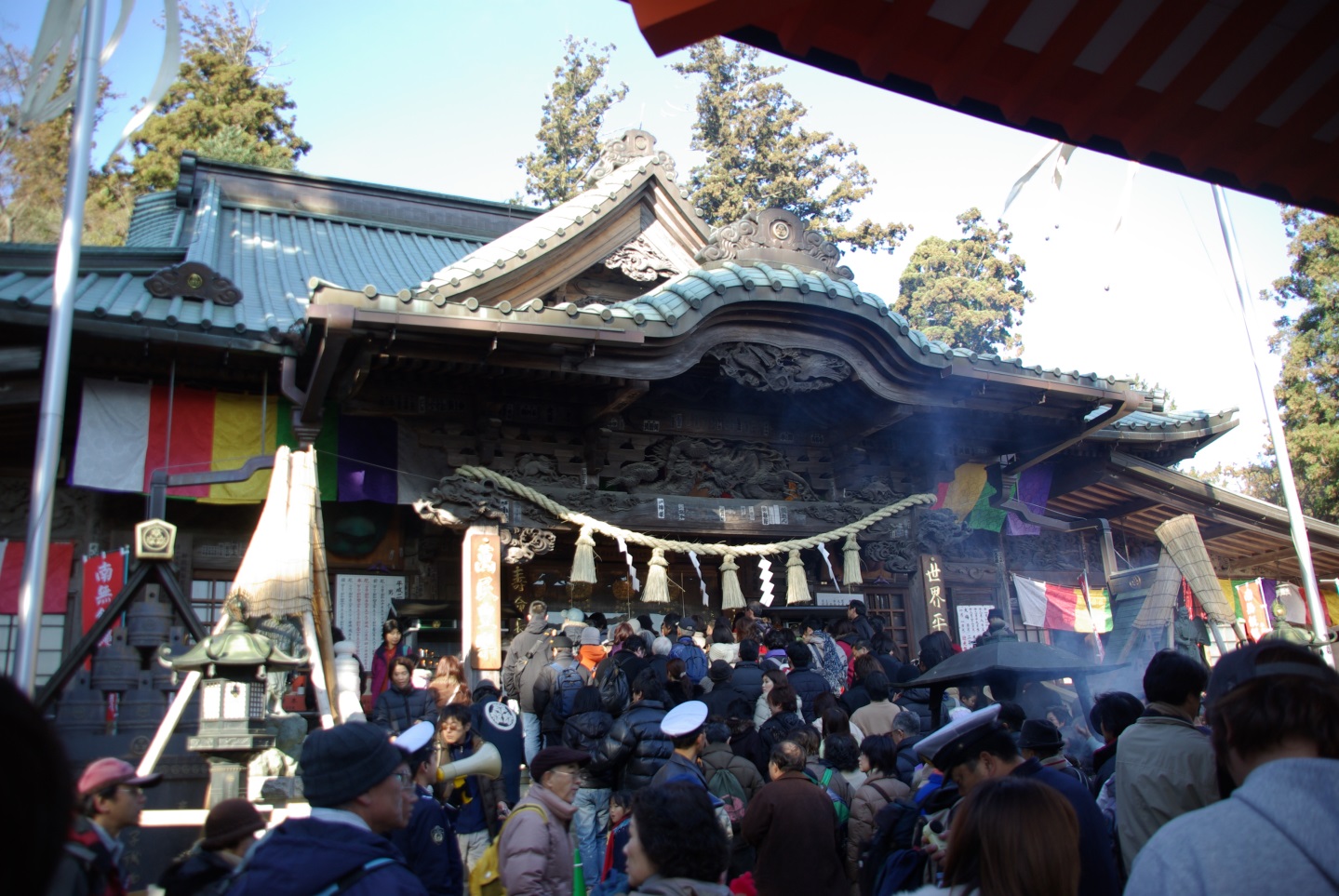 ©Yasufumi Nishi/JNTO
New Year is the biggest celebration in Japan.
The celebration is called O Shōgatsu.
©The Japan Society with Katy Simpson
2
[Speaker Notes: Teacher’s Note 
Tell students that O shogatsu happens between the 1st to the 5th of January.]
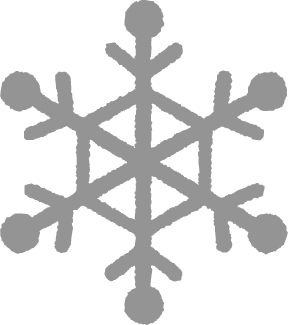 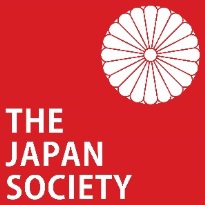 Task 1
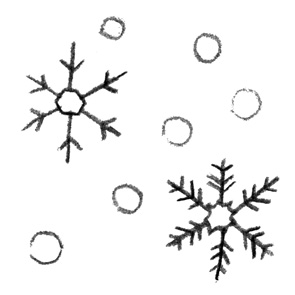 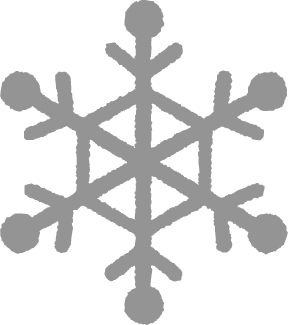 Your teacher will introduce different aspects of Japanese New Year. 

As you hear about Japanese New Year Celebrations, match the picture cards to the word cards.


Extra Challenge: Match the hiragana words too by using a hiragana chart to help.
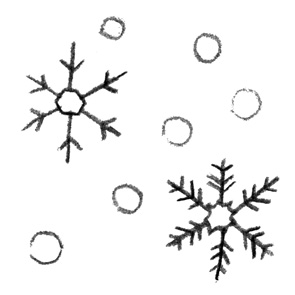 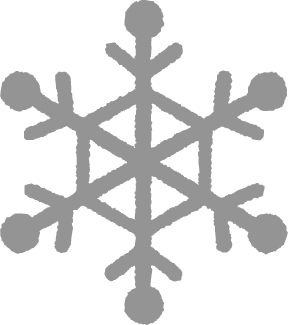 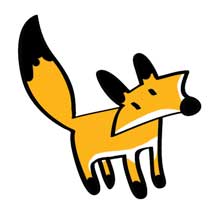 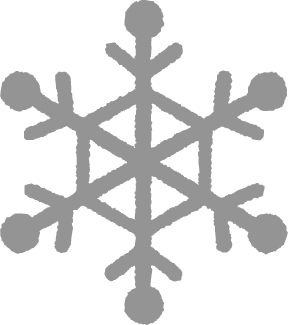 ©The Japan Society with Katy Simpson
3
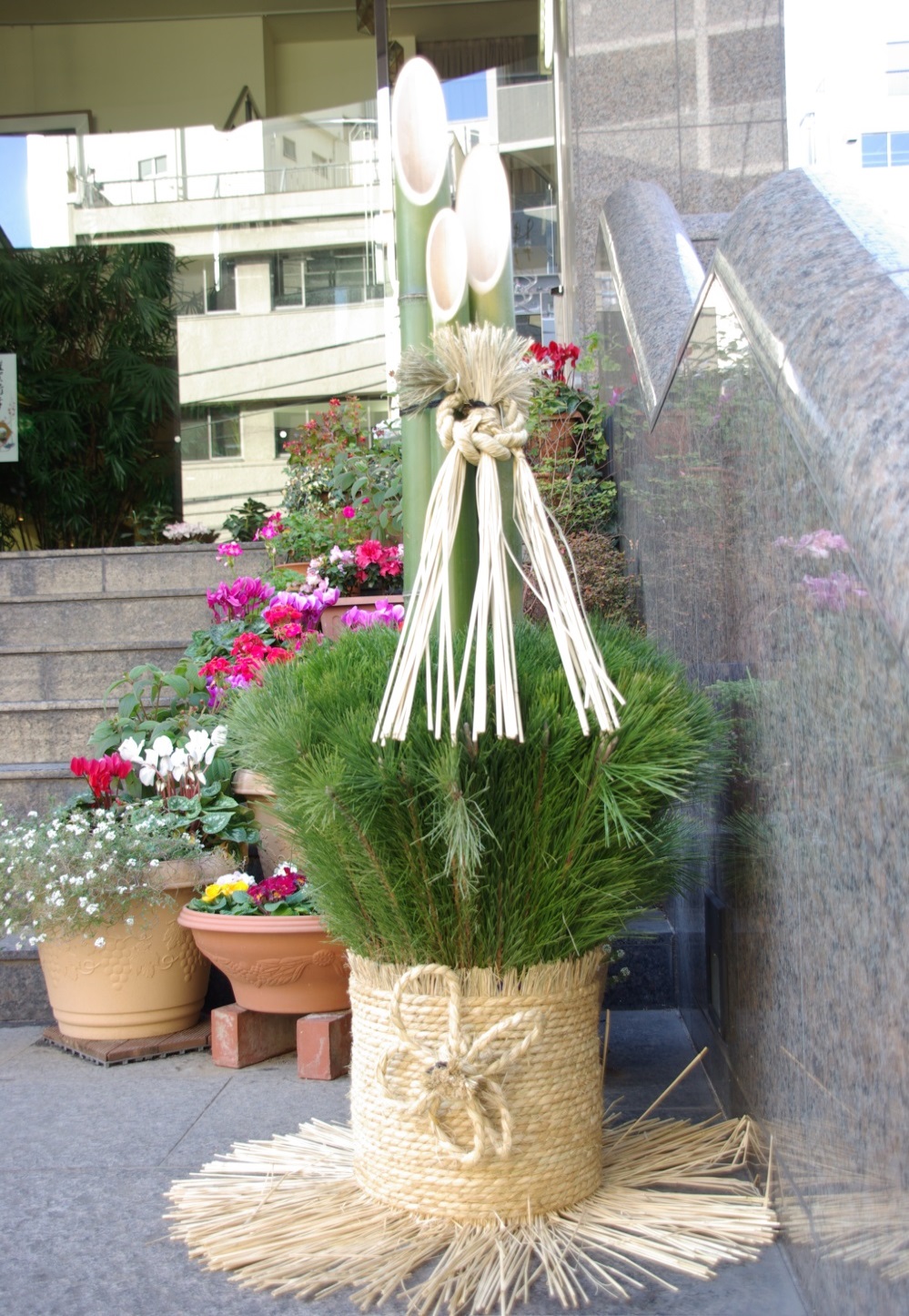 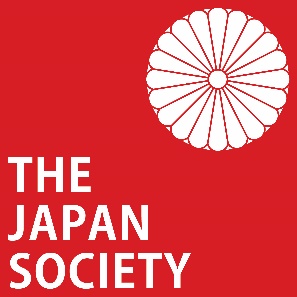 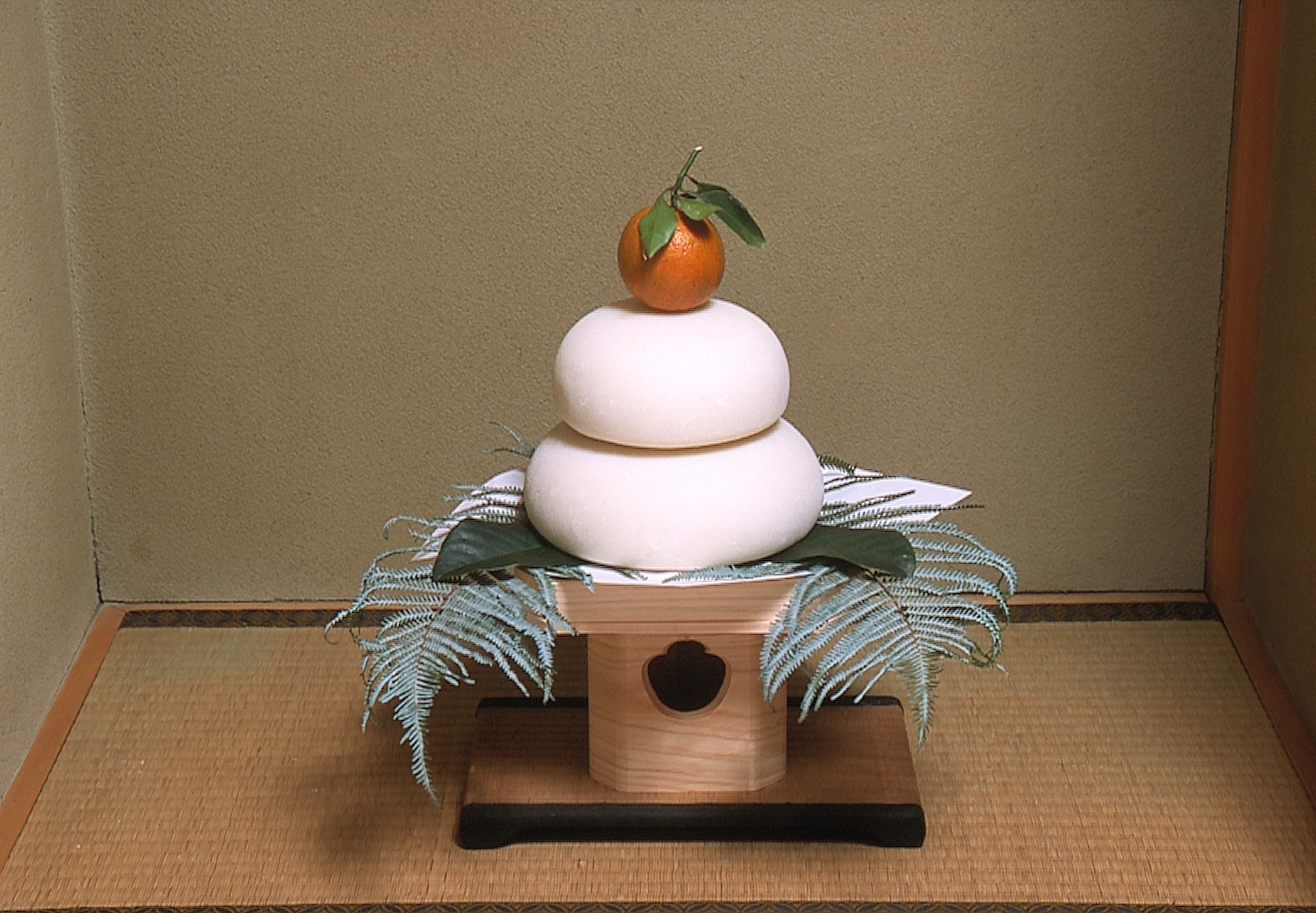 Decorations
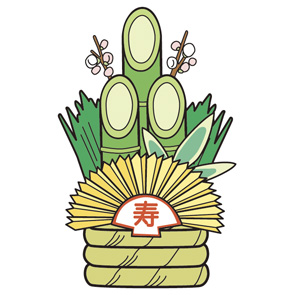 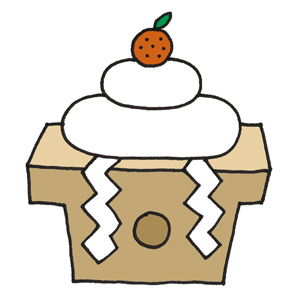 Japanese people decorate their homes with traditional decorations called kazari
Kadomatsu
かどまつ
kagamimochi 
かがみもち
©JNTO
©Yasufumi Nishi/JNTO
4
©The Japan Society with Katy Simpson
[Speaker Notes: Kadomatsu is made of bamboo and pine
Kagamimochi is made of rice cake with an orange on top
Refer to Teacher’s background notes for information on Kadomatsu and Kagamimochi]
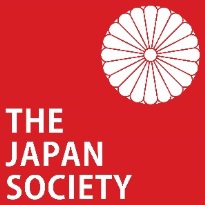 Food
Japanese families eat special food together at New Year.
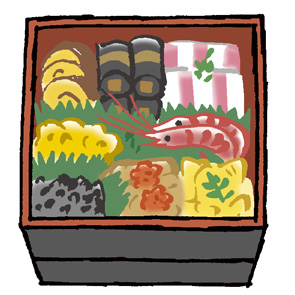 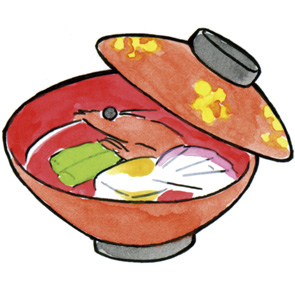 Ozōni
おぞうに
Osechi ryōri
おせちりょうり
©The Japan Society with Katy Simpson
5
[Speaker Notes: Tell Students
Osechi is colourful food presented in boxes. Each food has a special meaning.
Ozoni is a special soup eaten in the morning, which includes mochi – Japanese rice cake, which is very gloopy!


Japanese Food at New Year’s - http://a2-2.marugotoweb.jp/ja/life-and-culture/]
Rituals
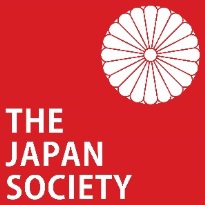 As many Japanese people are Buddhist or Shinto, people may visit a temple or a shrine around New Year’s. 

This is called 
hatsumōde 
はつもうで
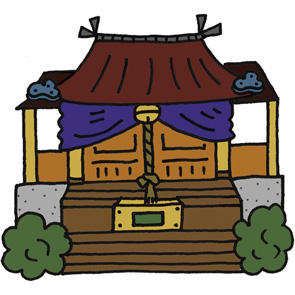 ©The Japan Society with Katy Simpson
6
[Speaker Notes: ‘Hatsu’ means first, so Hatsumode is ‘the first visit’ of the year. 
See this Japan Foundation Marugoto website for video on how Japanese people spend New Years Day 
Topic 5: O Shogatsu: http://a2-2.marugotoweb.jp/ja/life-and-culture/]
Rituals
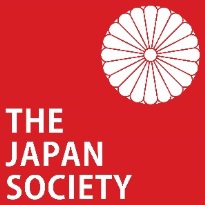 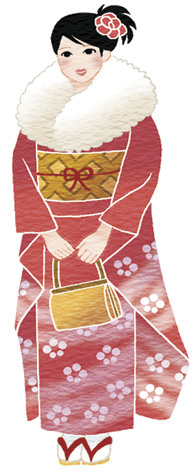 Some people wear traditional Japanese clothing when they visit the temple or shrine.

This is called a 
kimono きもの
©The Japan Society with Katy Simpson
7
[Speaker Notes: ‘Hatsu’ means first, so Hatsumode is ‘the first visit’ of the year. 
See this Japan Foundation Marugoto website for video on how Japanese people spend New Years Day 
Topic 5: O Shogatsu: http://a2-2.marugotoweb.jp/ja/life-and-culture/]
Rituals
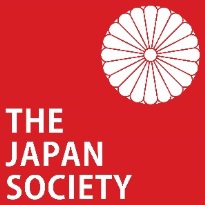 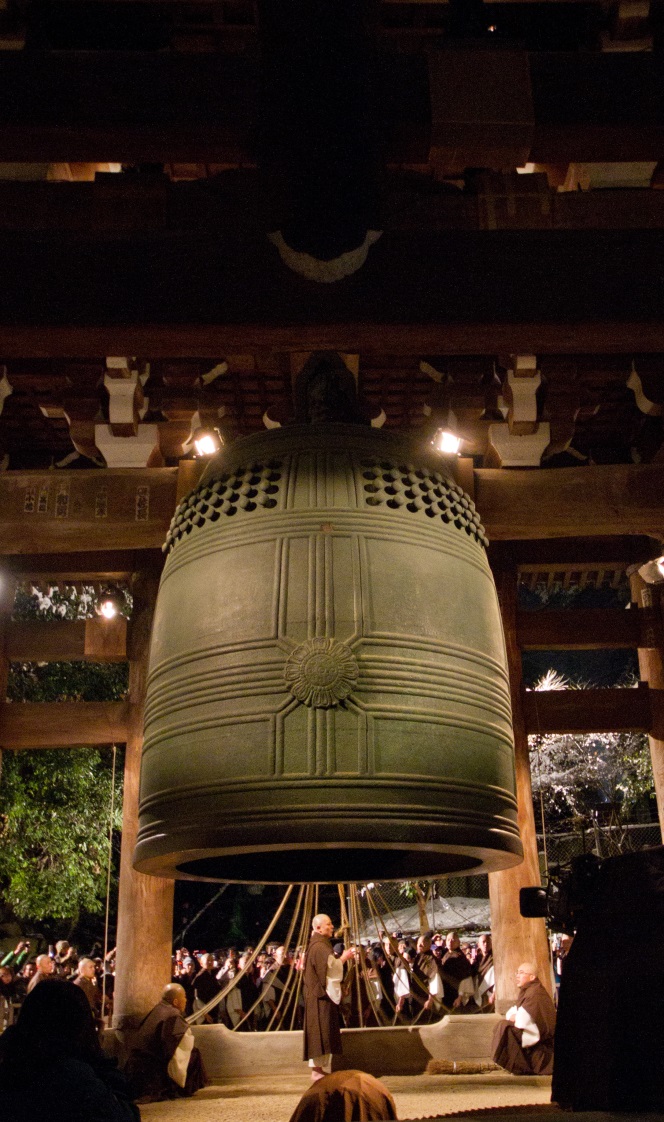 © Fumihiko Ueno /CC BY 3.0
There is a bell-ringing ceremony at temples on New Years Eve. 

It’s called
Joya no Kane　
じょやのかね

The bells are rung 108 times to represent the worries of the past year being forgotten. The final chime is at midnight.
Image https://commons.wikimedia.org/wiki/File:Rinkacho,_Higashiyama_Ward,_Kyoto,_Kyoto_Prefecture_605-0062,_Japan_-_panoramio_(2).jpg (no changes)
8
[Speaker Notes: The Joya no Kane takes place in Buddhist temples. 
There is a Buddhist belief that humans are plagued by 108 desires which cause human suffering – each bell ring purifies one of the desires. 
Some bells are so large that it takes a team of monks to ring them.
The bell ringing is normally performed Buddhist monks at the temple, but some places allow the public to take part. 
You can try a virtual bell ringing from: https://plicy.net/GamePlay/87786]
Customs
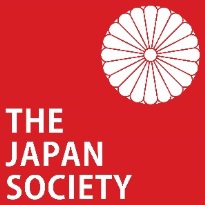 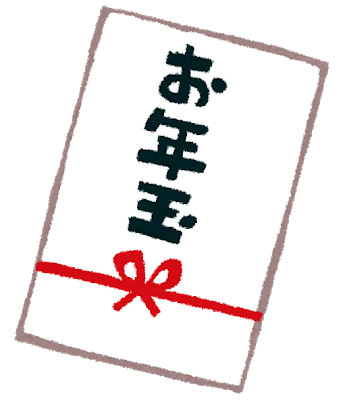 Japanese people send 
special postcards at New Year.
 
They are called nengajō 
ねんがじょう
Adults give money to the children in the family at New Year.  The money is put into pretty envelopes.
This is called otoshidama 
おとしだま
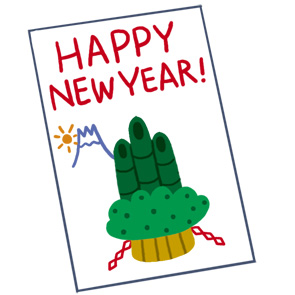 ©The Japan Society with Katy Simpson
9
[Speaker Notes: Otoshidama image: https://www.irasutoya.com/2012/04/blog-post_05.html]
Activities
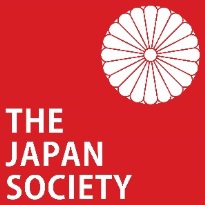 A popular traditional activity at New Years 
is called mochitsuki もちつき

This is the traditional way of making the sticky rice cakes, called ‘mochi’.

It involves pounding steamed rice with a wooden hammer in a special mortar (bowl) until it has a firm, sticky and creamy texture.
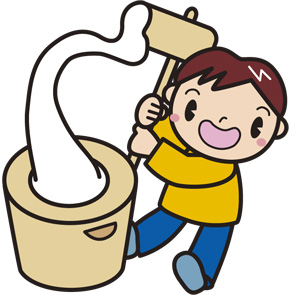 ©The Japan Society with Katy Simpson
10
[Speaker Notes: Show students a short clip of mochi being made:
https://www.youtube.com/watch?v=5AZ-R3VondI]
Task
In your speech bubble, write things you remember about Japanese New Year. Stick it on the board for your teacher to discuss with the class, 
or use them to decorate your classroom.
What do Japanese people do at 
New Year?
What do Japanese people eat at 
New Year?
What do Japanese people write at 
New Year?
Where do Japanese people go at 
New Year?
©The Japan Society with Katy Simpson
11
Extension Activity
mochitsuki
hatsumōde
kadomatsu
otoshidama
kagamimochi
nengajō
joya no kane
ozōni
osechiryōri
©The Japan Society with Katy Simpson
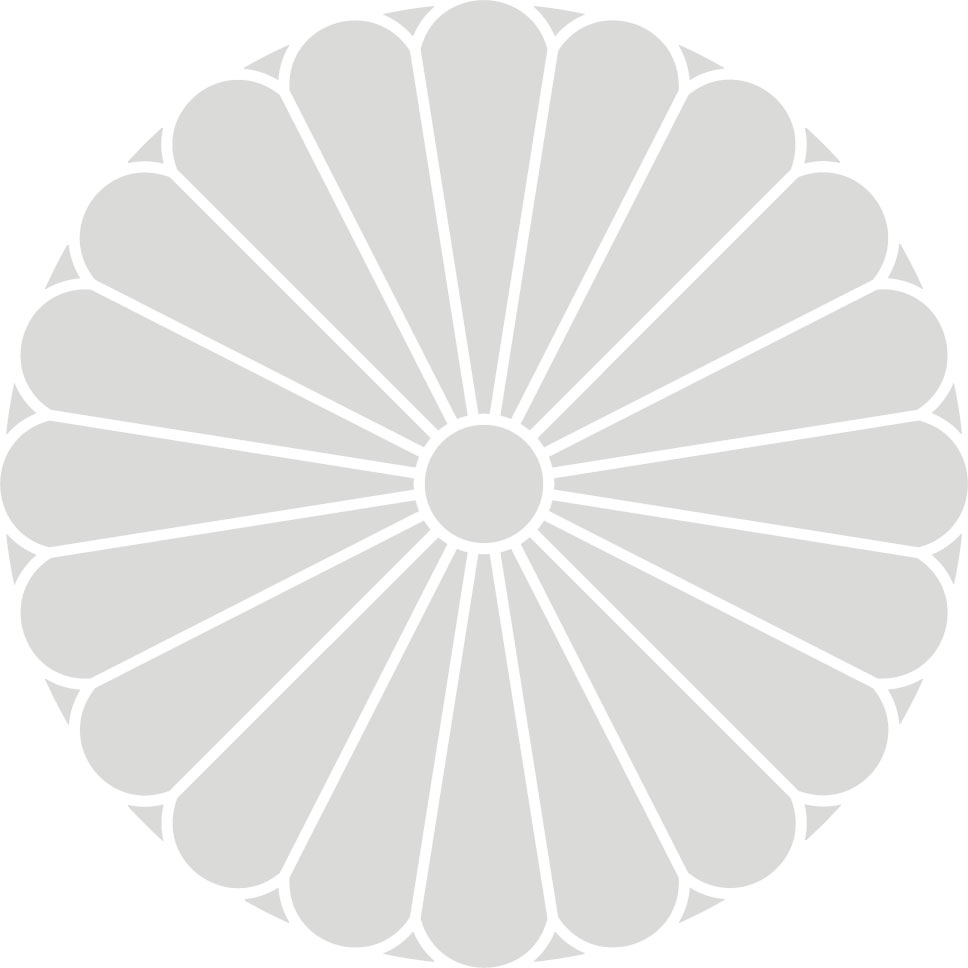 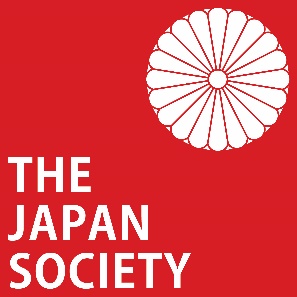 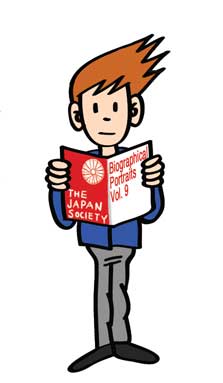 This resource was developed by the Japan Society in collaboration with Katy Simpson.

The Japan Society13/14 Cornwall Terrace, London NW1 4QP
Tel: 020 7935 0475   
Email: education@japansociety.org.uk    

www.japansociety.org.uk
Follow us on:
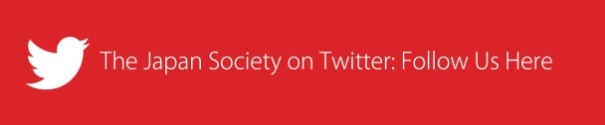 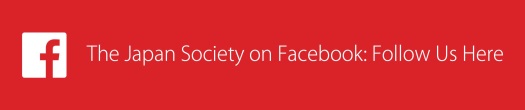 @japansocietylon
@JapanSocietyLondon
©The Japan Society with Katy Simpson
©The Japan Society with Katy Simpson
13